الضرب بالعدد 6
عزيزي التلميذ :
ما نرجو تحقيقه في هذا الدرس هو
1- أن تتذكر بعض حقائق الضرب الخاصة بالعدد 6 مما مر معنا في الدروس السابقة
2- أن تستكشف الحقائق الجديدة بالعدد 6
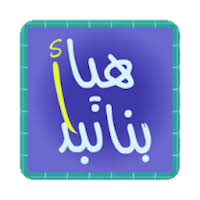 حقائق الضرب بالعدد 6
×
=
2
12
6
تعلمنا سابقاً
×
=
3
18
6
×
=
4
24
6
الضرب عملية تبديلية
×
=
5
30
6
حقائق الضرب بالعدد 6
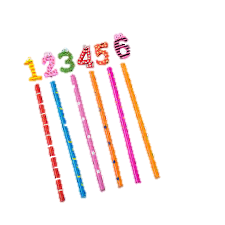 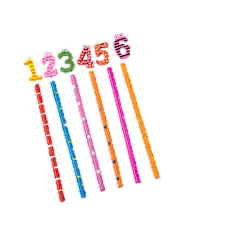 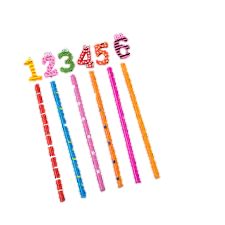 1
3
2
سنتعلم اليوم
تتمة جدول حقائق الضرب بالعدد 6
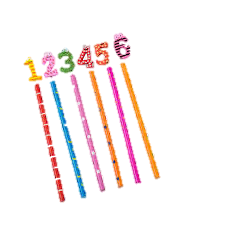 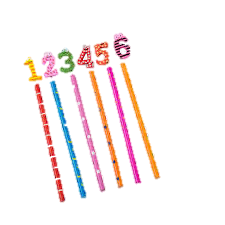 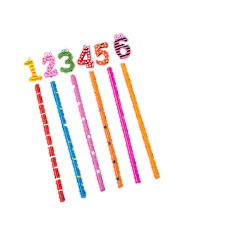 5
6
4
= 36
6
6
×
حقائق الضرب بالعدد 6
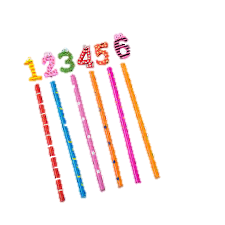 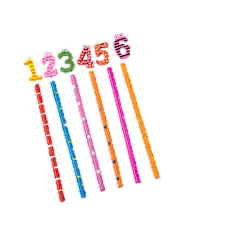 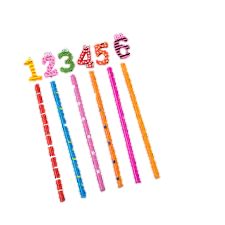 1
3
2
سنتعلم اليوم
تتمة جدول حقائق الضرب بالعدد 6
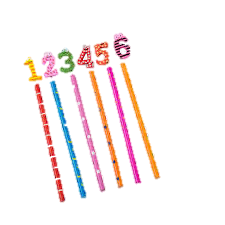 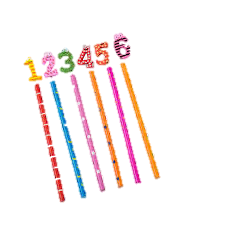 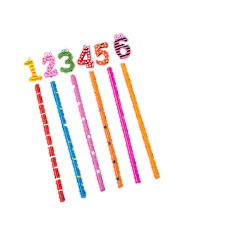 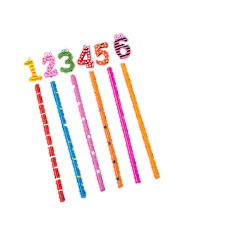 4
5
6
7
= 42
7
6
×
حقائق الضرب بالعدد 6
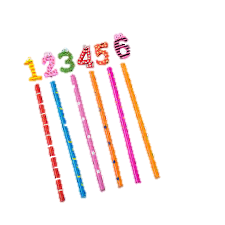 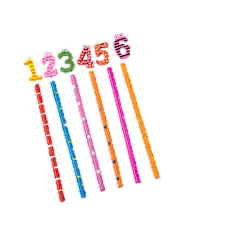 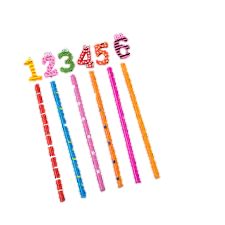 1
3
2
سنتعلم اليوم
تتمة جدول حقائق الضرب بالعدد 6
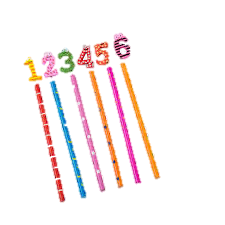 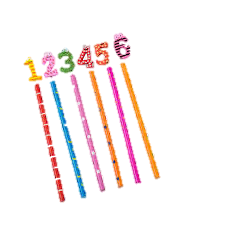 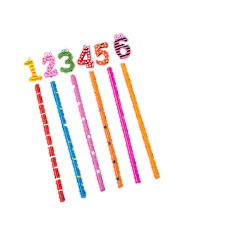 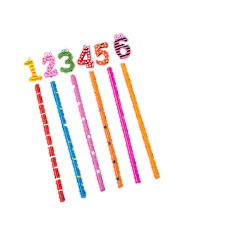 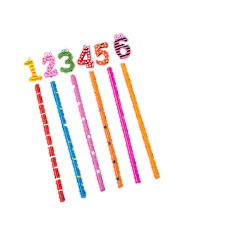 4
5
6
7
8
= 48
8
6
×
حقائق الضرب بالعدد 6
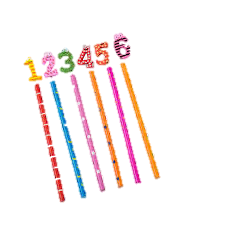 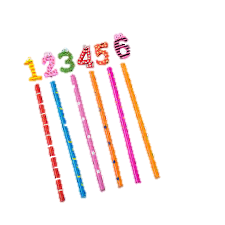 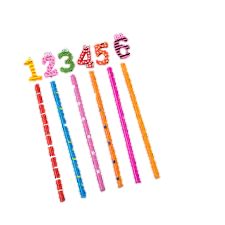 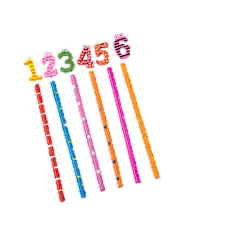 1
3
2
4
سنتعلم اليوم
تتمة جدول حقائق الضرب بالعدد 6
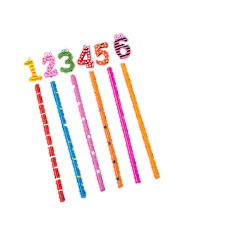 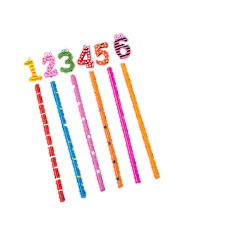 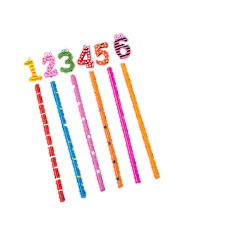 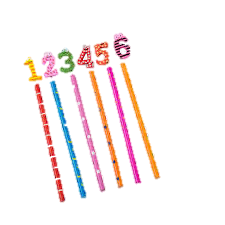 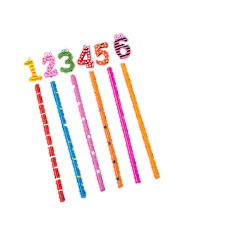 6
7
5
8
9
= 54
9
6
×
وإلى لقاء جديد في درس جديد